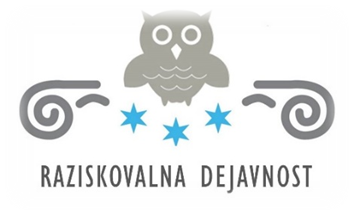 METODOLOGIJA RAZISKOVALNEGA DELA – 
priporočila za oblikovanje naloge
Nataša Marčič, prof. geografije
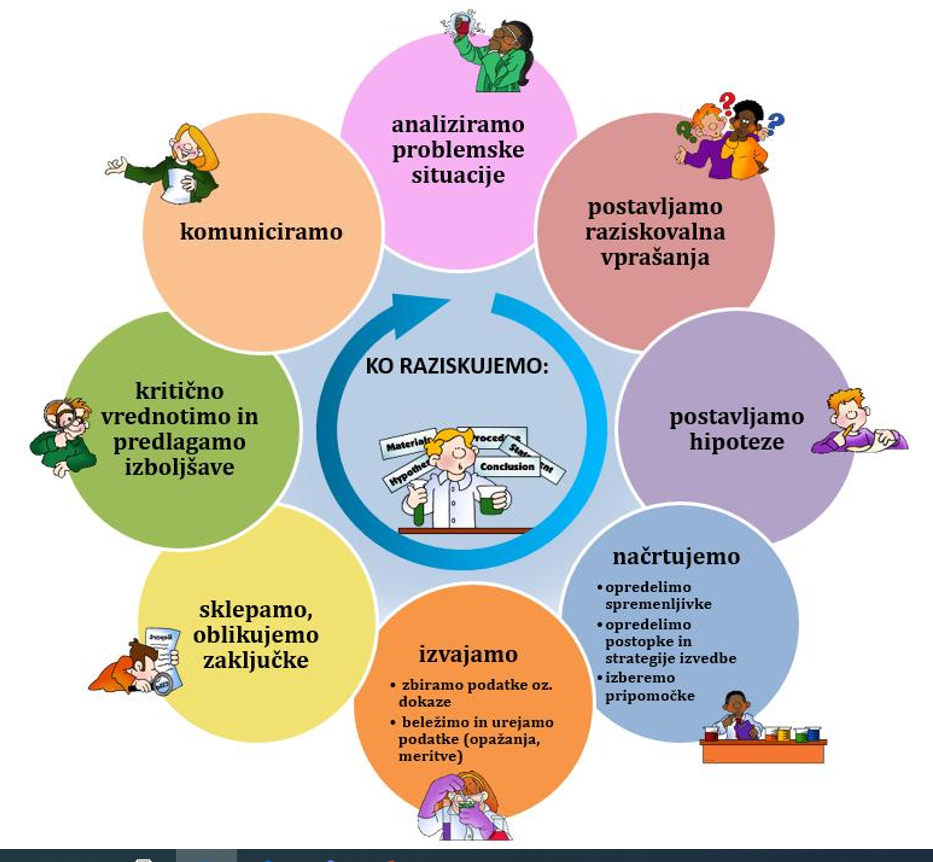 Vir: https://www.zrss.si/pdf/VescineZnanstvenegaRaziskovanja.pdf, dostop 7. 1. 2021.
RAZISKOVALNI KORAKI
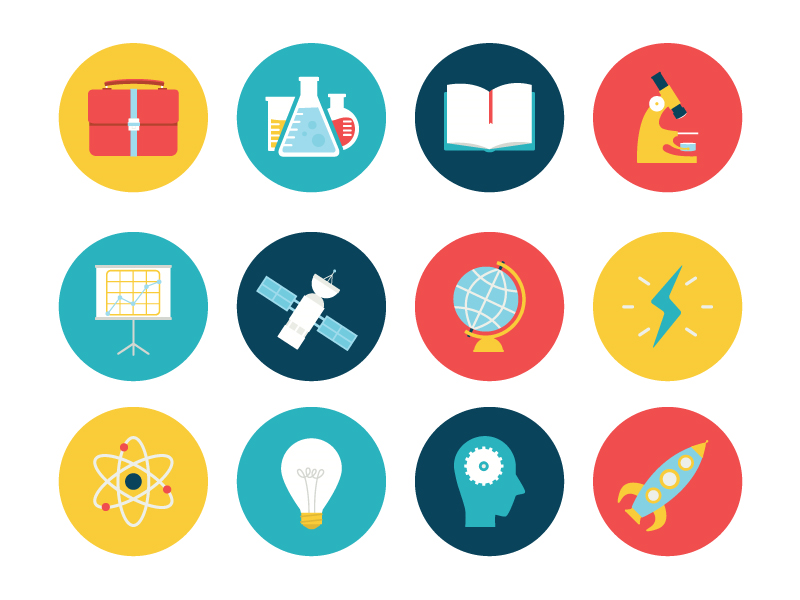 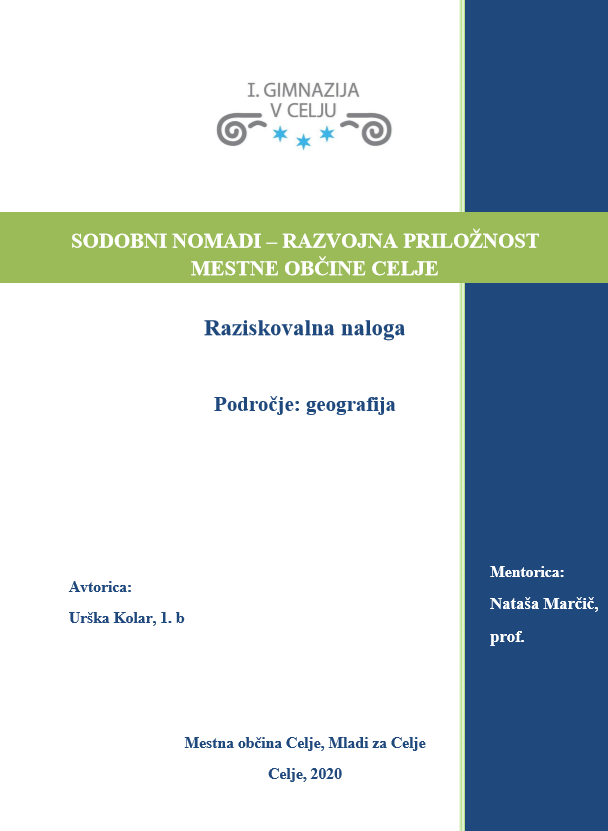 ŠIFRIRANA VERZIJA – 
 brez imena šole, avtorja in mentorja!
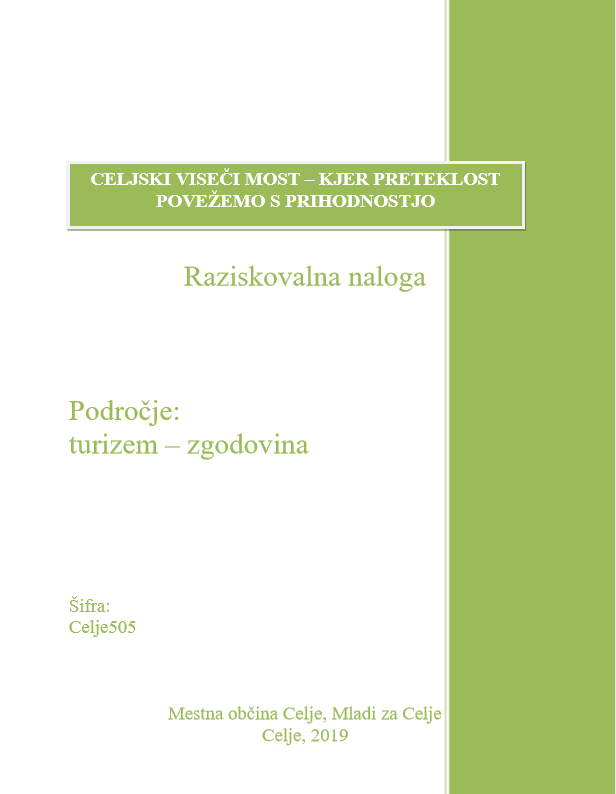 NAS
LOVN
A

S
TRAN
Ime in sedež šole, logo
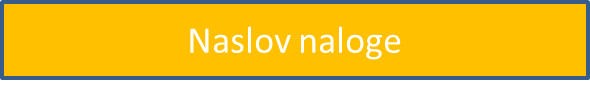 Naslov naloge
Mentor, naziv
Avtor, letnik
npr. SONČEN DAN
Mestna občina Celje, Mladi za Celje, Celje, leto izdelave
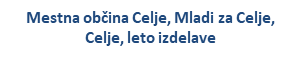 2. 
S
TRAN
Ime in sedež šole



Naslov raziskovalne naloge
Področje: 




      Avtor, letnik 	Mentor, naziv 



Mestna občina Celje, 
Mladi za Celje, leto izdelave
PONOVLJENA PLATNICA
VELIKOST IN STIL PISAVE, PRESLEDKI, PORAVNAVA
Za naslove uporabite sloge NASLOV 1, 2, 3 … 
Velikost črk ostalega besedila 12 pt 
Times New Roman/Arial/Calibri
Priporočen razmik med vrsticami 1,2
Obojestranska poravnava
Word – pomoč in učenje: 
   https://support.microsoft.com/sl-si/word
KAZALO (vsebine, tabel, grafov, slik)
POVZETEK, v katerem naj bo podan kratek pregled ali izvleček dela in naj ne presega 200 besed, priporočamo tudi navedbo ključnih besed in prevod v angleški jezik
ZAHVALA
UVOD, v katerem opredelimo cilje naloge, hipoteze, metode dela
TEORETIČNI DEL, v katerem so predstavljene dosedanje raziskave in navedene najpomembnejše reference

-      VSEBINSKI DEL, eksperimentalni/empirični del, strukturiran v skladu s standardi na posameznem
       raziskovalnem področju
ZAKLJUČEK, v katerem naj bodo podane avtorjeve ugotovitve in možnost nadaljnjih raziskav
SEZNAM LITERATURE in zaporedno označene reference med besedilom raziskovalne naloge
PRILOGE, v kolikor so smiselne
IZJAVA

         		                  VIR: https://www.zotks.si/raziskovalci/razpis, 2http://www2.arnes.si/~ljzotks2/gzm/dokumenti/napotki.html020, dostop 15. 10. 2020.
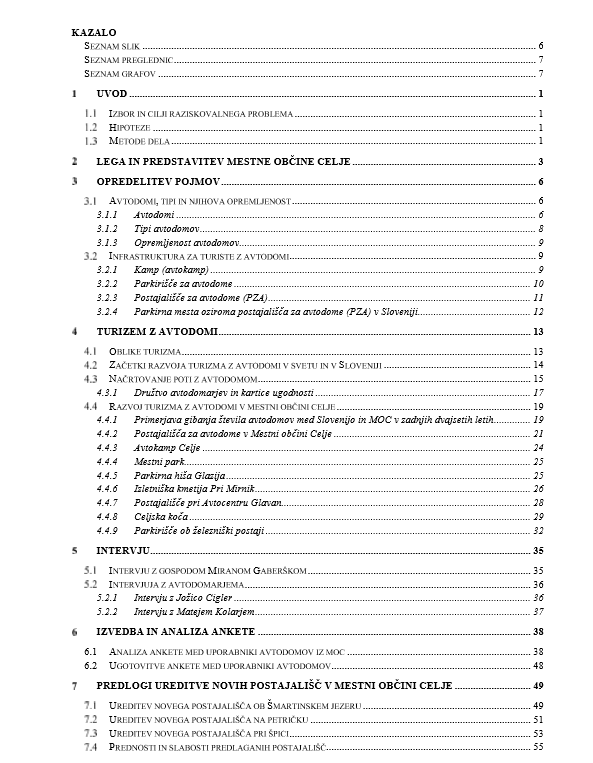 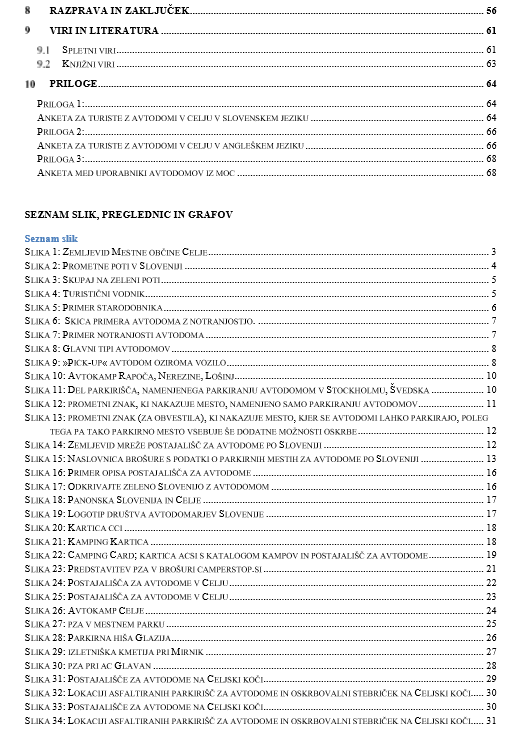 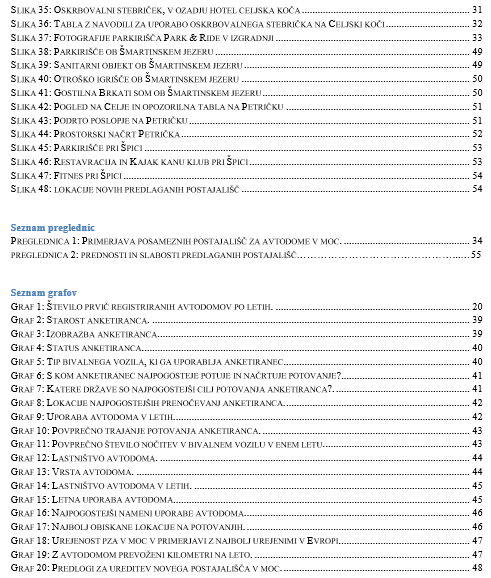 Primer kazala:
Kolar, U.; Sodobni nomadi, razvojna priložnost MOC. Mladi za Celje. Celje. 2020.
SLIKOVNO GRADIVO, GRAFIČNI PRIKAZI, TABELE
Napis in številka slike/grafikona pod sliko/grafikonom
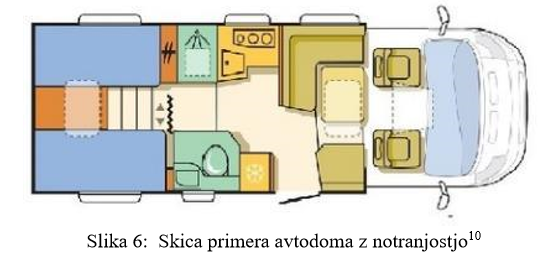 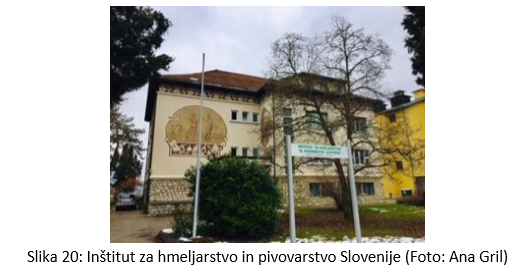 Vir. Gril, A.: Hmelj, od kmetijske kulture do turistične priložnosti. Mladi za Celje. Celje. 2019.
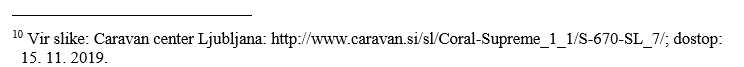 Vir: Kolar, U.; Sodobni nomadi, razvojna priložnost MOC. Mladi za Celje. Celje. 2020.
SLIKOVNO GRADIVO, GRAFIČNI PRIKAZI, TABELE
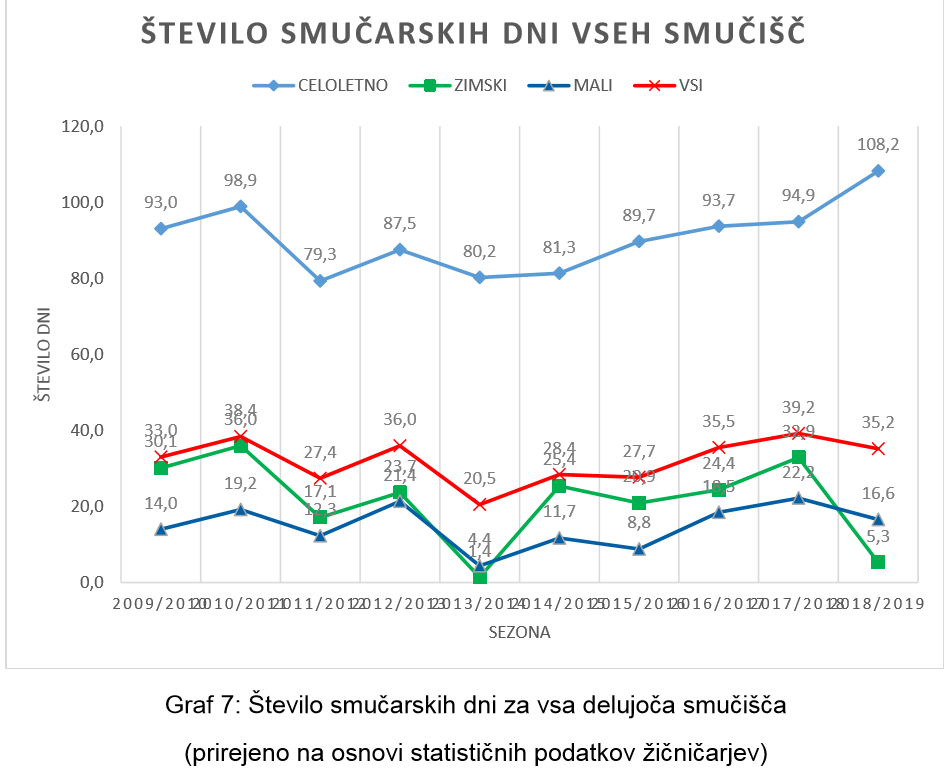 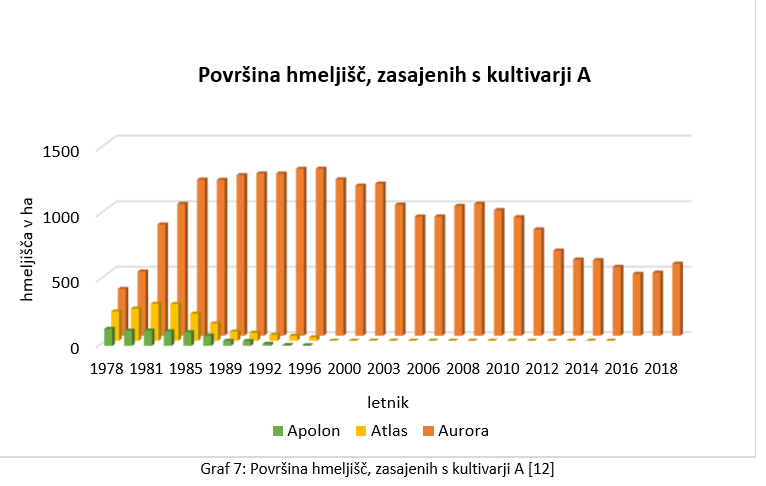 Vir: Gril, A.: Hmelj, od kmetijske kulture do turistične priložnosti. Mladi za Celje. Celje. 2019.
Vir: Marulc, A.: Umetno zasneževanje, rešitev slovenskih smučišč? Mladi za Celje. Celje. 2020.
SLIKOVNO GRADIVO, GRAFIČNI PRIKAZI, TABELE
Napis in številka nad tabelo
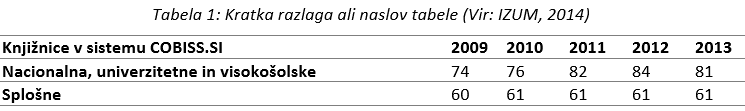 Vir: https://www.cobiss.si/oz/dokumenti/Navodila_avtorjem_objava2019_PDF.pdf, dostop 26. 1. 2021.
CITIRANJE IN NAVAJANJE VIROV
MOŽNIH VEČ NAČINOV (GLEDE NA STROKOVNO PODROČJE) 
DRŽITE SE IZBRANEGA NAČINA CITIRANJA – 
način, vejice, dvopičja, pike, oklepaji
Primer: 
a) Citiranje in navajanje virov po 6. verziji APA standardov: 
https://www.pef.uni lj.si/fileadmin/Datoteke/Knjiznica/Datoteke/apa_citiranje.pdf, dostop 15. 10. 2020.
b) Navodila avtorjem: https://www.cobiss.si/oz/dokumenti/Navodila_avtorjem_objava2019_PDF.pdf, dostop 26. 1. 2021.
c) Lahko uporabite orodje v Wordu: Citati in bibliografija
CITIRANJE IN NAVAJANJE VIROV
MED TEKSTOM:  Priimek in leto izdaje: stran – (Senegačnik 2012: 244).

VIRI IN LITERATURA
Priimek, I.: Naslov. Izdaja. Založba. Kraj. Letnica. 
Senegačnik, J.: Slovenija 2. Založba Modrijan. Ljubljana. 2012. 

MED TEKSTOM: http://www.solcavsko.info/, dostop 20. 2. 2020.

VIRI IN LITERATURA
Solčavsko: http://www.solcavsko.info/, dostop 20. 2. 2020.
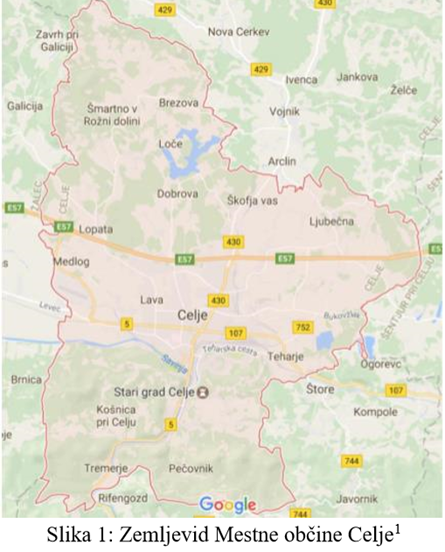 CITIRANJE IN NAVAJANJE VIROV
MED TEKSTOM  – SPROTNA OPOMBA
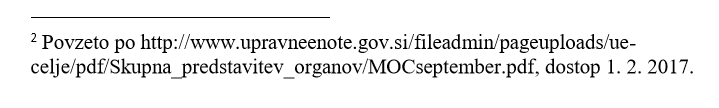 VIRI IN LITERATURA
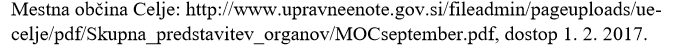 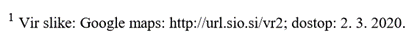 Vir: Gajšek, K., Kolman, T: Urbani vrtovi – zelene oaze Celja. Mladi za Celje. Celje. 2017.
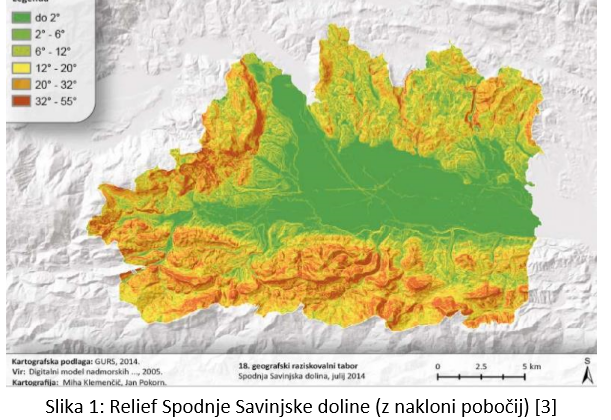 CITIRANJE IN NAVAJANJE VIROV
MED TEKSTOM  – CITATI IN BIBLIOGRAFIJA
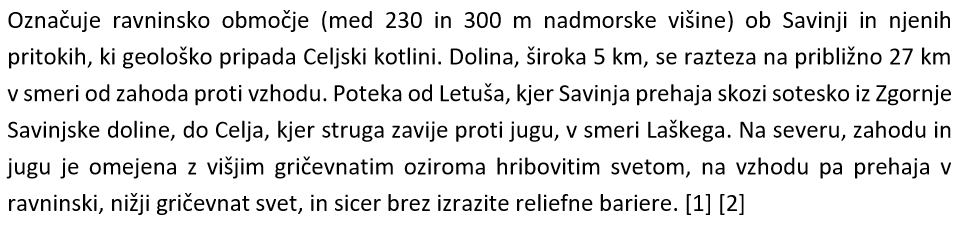 VIRI IN LITERATURA
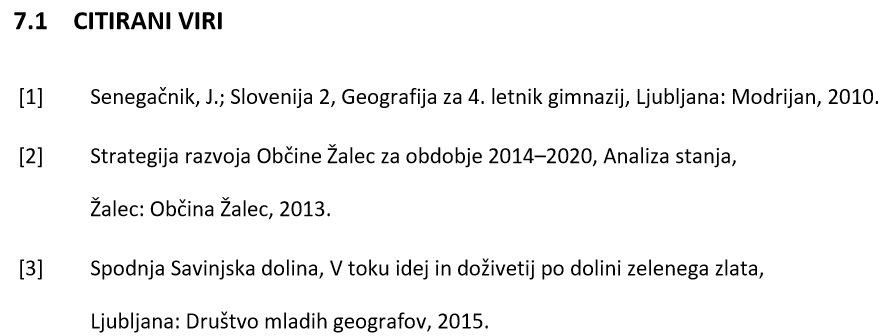 Vir: Gril, A.: Hmelj, od kmetijske kulture do turistične priložnosti. Mladi za Celje. Celje. 2019.
KAKO UREDIMO VIRE IN LITERATURO?
VEČ MOŽNOSTI 

ČE CITIRATE „ROČNO“, OBVEZNO UREDITE PO ABECEDNEM VRSTNEM REDU AVTORJEV, ČE AVTORSTVO NI RAZVIDNO, UREDITE PO NASLOVU DELA

ČE CITIRATE S SPROTNIMI SKLICI, PUSTITE SAMODEJNO OBLIKOVANJE
VIRI IN LITERATURA
Citiranje in navajanje virov po 6. verziji APA standardov: https://www.pef.uni-lj.si/fileadmin/Datoteke/Knjiznica/Datoteke/apa_citiranje.pdf, dostop 15. 10. 2020.
Gajšek, K., Kolman, T: Urbani vrtovi – zelene oaze Celja. Mladi za Celje. Celje. 2017.
Gril, A.: Hmelj, od kmetijske kulture do turistične priložnosti. Mladi za Celje. Celje. 2019.
Marulc, A.: Umetno zasneževanje, rešitev slovenskih smučišč? Mladi za Celje. Celje. 2020.
Mladi za Celje: https://mladizacelje.si/, dostop: 15. 10. 2020.
Navodila avtorjem: https://www.cobiss.si/oz/dokumenti/Navodila_avtorjem_objava2019_PDF.pdf, dostop 26. 1. 2021. 
Plukavec, M.: Napotki za izdelavo raziskovalne naloge. Ljubljana: ZTI. Ljubljana. 1998.
Raziskovalne naloge I. gimnazije v Celju, dostopno na: https://www.prvagim.si/raziskovalna-dejavnost, dostop 9. 1. 2021.
Veščine znanstvenega raziskovanja: https://www.zrss.si/pdf/VescineZnanstvenegaRaziskovanja.pdf, dostop 7. 1. 2021.
Word – pomoč in učenje: https://support.microsoft.com/sl-si/word, dostop 28. 1. 2021.
Zwitter, S.: Viri in citiranje po standardih ISO. Ljubljana: ZTI. Ljubljana. 1998.
ZOTKS: https://www.zotks.si/raziskovalci/razpis, dostop 15. 10. 2020.
NE POZABITE – NALOGA MORA BITI LEKTORIRANA
Računalniško oblikovanje: Simona Magdalenc Lindner, prof. računalništva z matematiko
Lektoriranje: Irena Robič Selič, prof. slovenščine